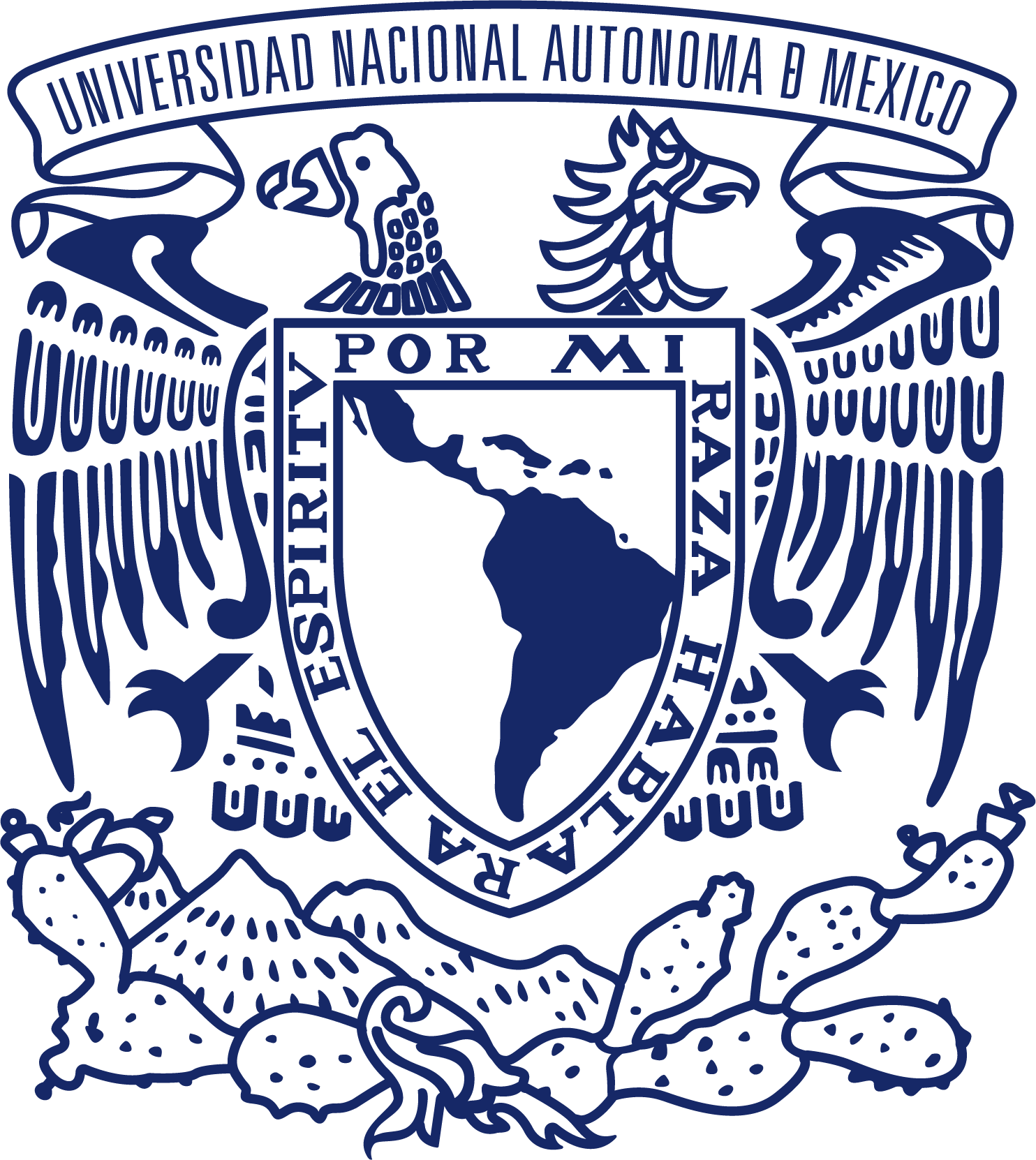 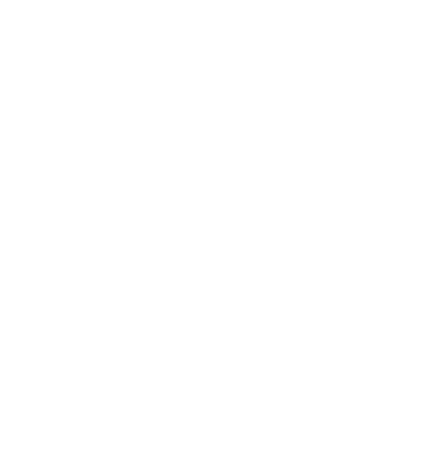 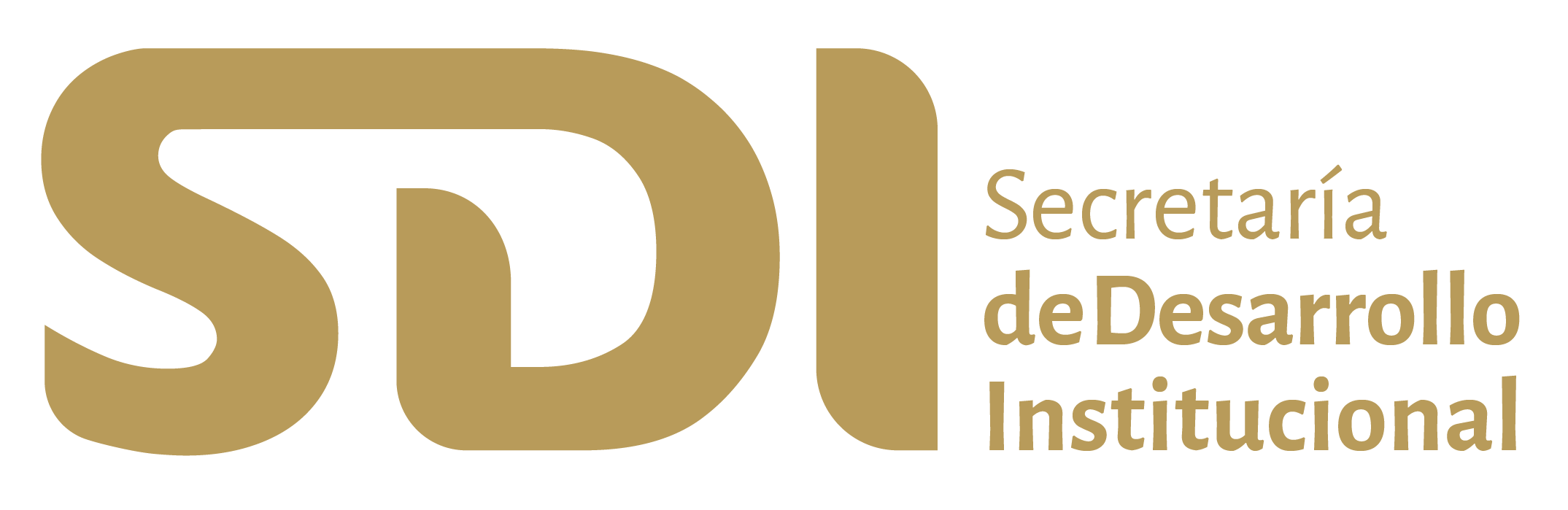 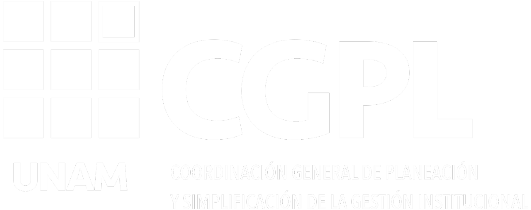 Planeación universitaria
Marzo 2023
1
Coordinación General de Planeación y Simplificación de la Gestión Institucional
2
Planeación Universitaria
3
Planeación Universitaria
4
Planeación Universitaria
La planeación en la UNAM tiene como fundamentos legales:
5
Reglamento de Planeación (2017)
Artículo 3º
6
Reglamento de Planeación (2017)
Artículo 5º
La planeación universitaria cuenta con instrumentos institucionales.
7
Reglamento de Planeación (2017)
Artículo 8º
8
Reglamento de Planeación (2017)
Artículo 10º
9
Reglamento de Planeación (2017)
Artículo 19º
Artículo 18º
10
Informe Anual
11
Colaboración entre la Cgpl y las Entidades Académicas
12
Colaboración entre la CGPL y las Entidades Académicas
13
Colaboración entre la CGPL y las dependencias y Entidades universitarias
Las entidades y dependencias universitarias colaboran con la CGPL en la integración de información para el seguimiento del PDI UNAM y para la elaboración de las publicaciones estadísticas de la UNAM.
14
Colaboración entre la CGPL y las Entidades Académicas
15
Colaboración entre la CGPL y las Entidades Académicas
16
Colaboración entre la CGPL y las Entidades Académicas
17
Colaboración entre la CGPL y las Entidades Académicas
18
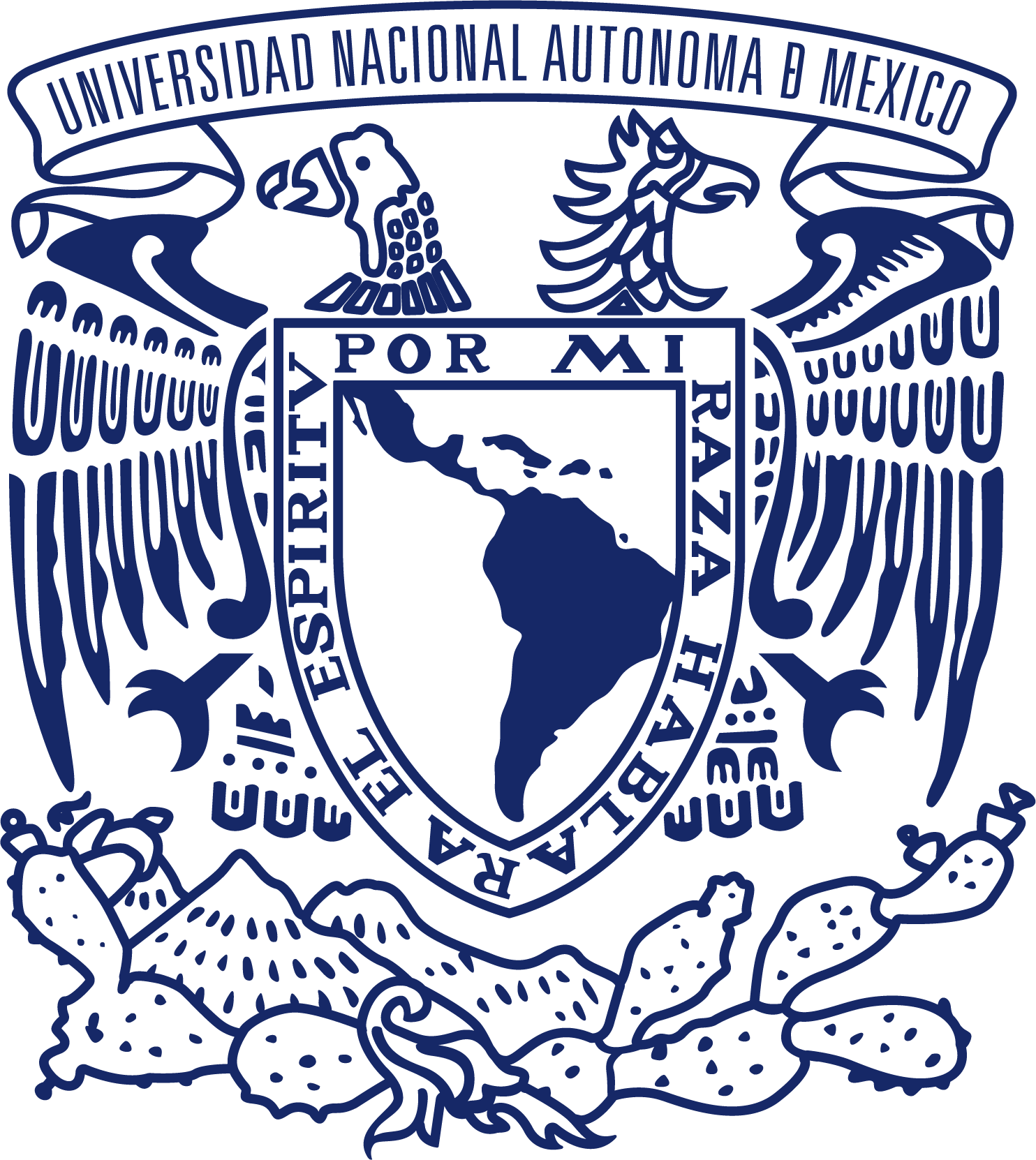 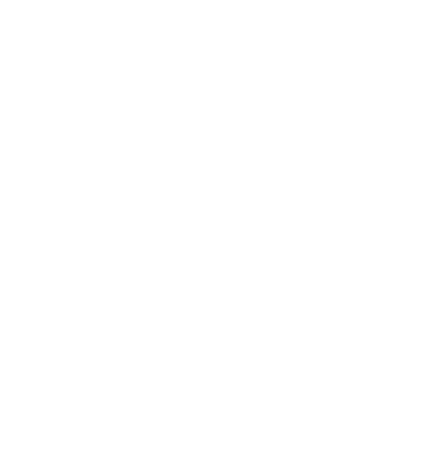 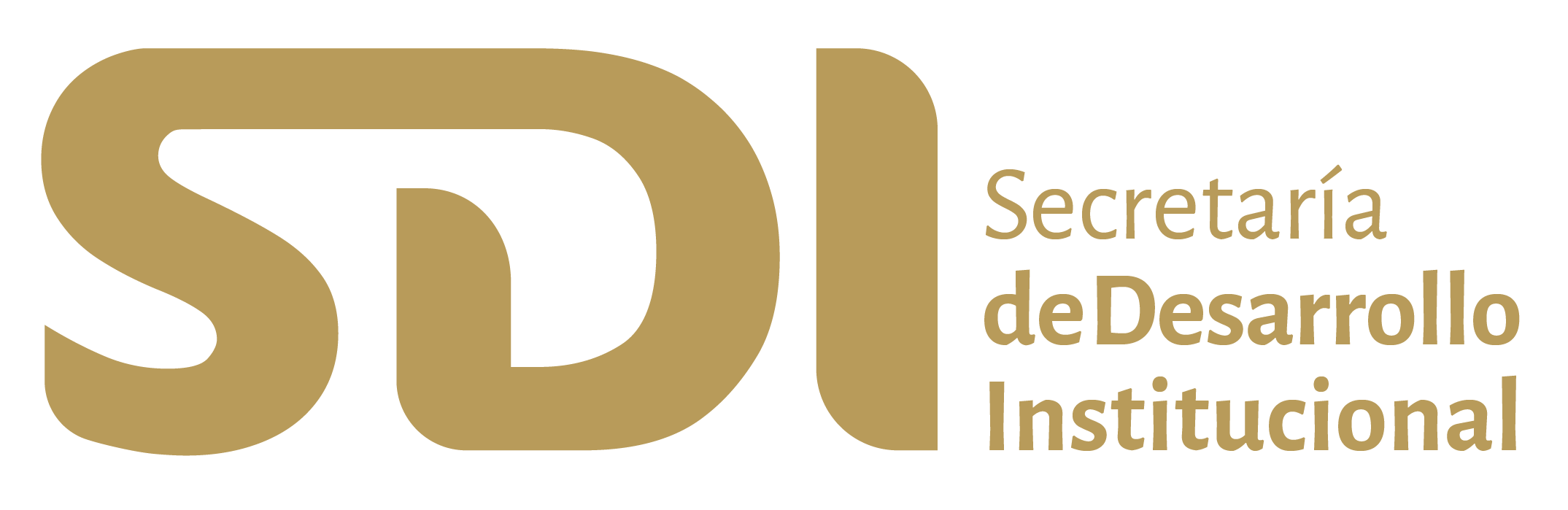 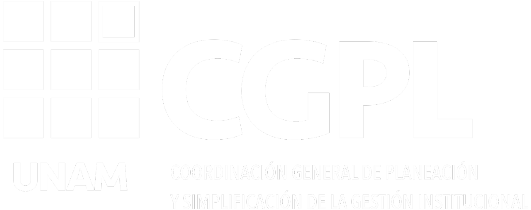 Planeación universitaria
Marzo 2023
19